English Reading (1)
Tsai. Chih-Hung     Department of Foreign Languages & Literature
    The Open University of Kaohsiung
Course Objectives
Knowledge & Cognitive Domain:  Help learners acquire a general understanding of various real-life events   
(2) Skill Domain:   Empower learners with competency-oriented English reading skills   
(3) Affective Domain: Promote learners’ overall interest & motivation in learning English
Unit 1: Greetings Around the World
* Have you ever made any friends from other countries? 
* What are some of the different ways people in other countries greet each other? 
*How would you feel if someone kissed you on the cheek when you first met? What if the person showed you his or her tongue?
Maori Hongi
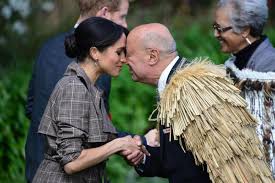 Maori Haka
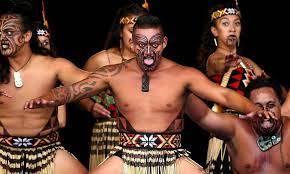 Unit 6: Environmental Conservation: Making money from wasted food – P. 66
*What do you think the worst environmental problems 
  today?
*Do you think people do enough cycling? What type of recycling do you do?
*What do you think the world’s environment will be like in 50 years?
Recycling Food Waste
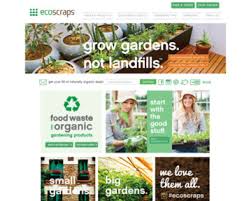 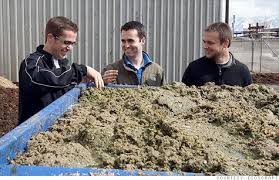 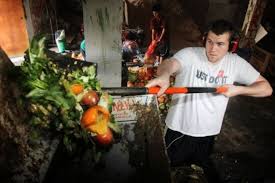